Go to the LHS-Main Website: www.lisd.net/lhs
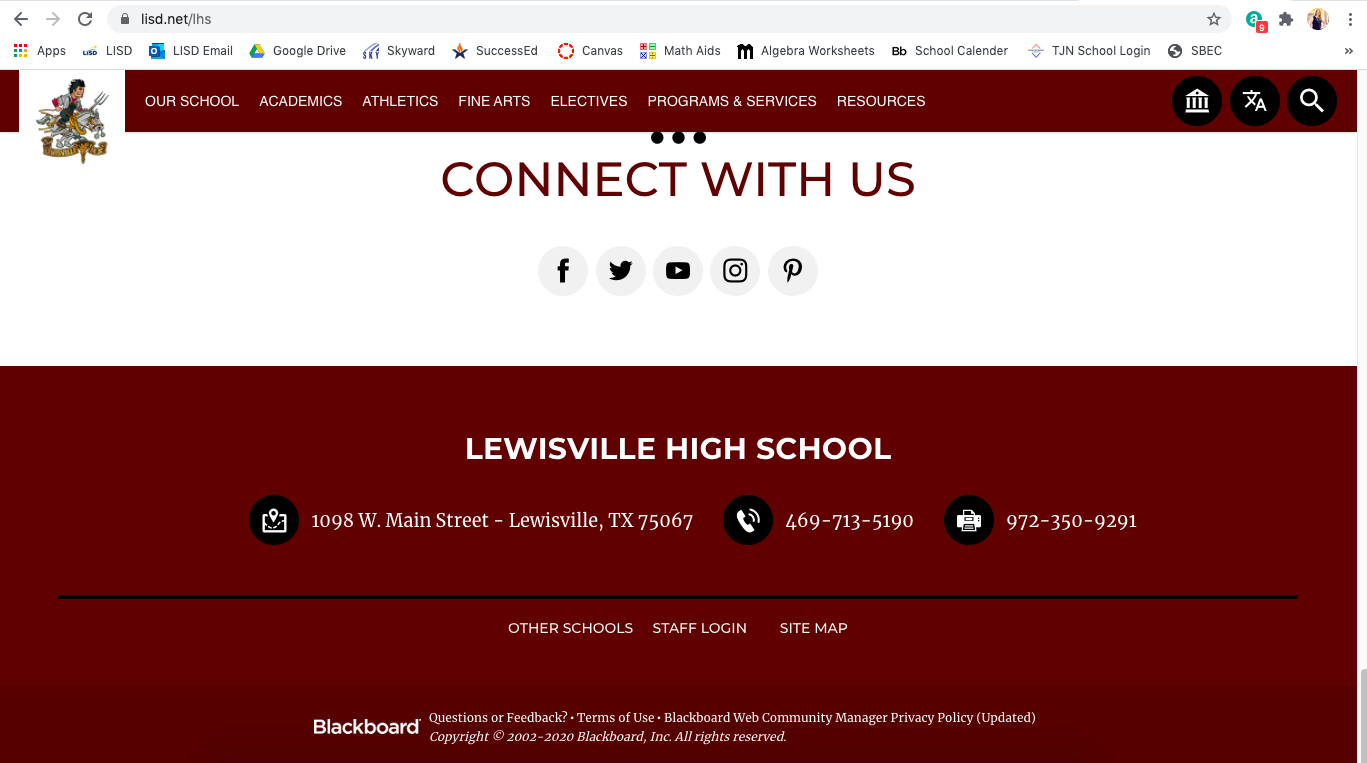 Step 1: Login using your LISD username and password (Bottom of page)
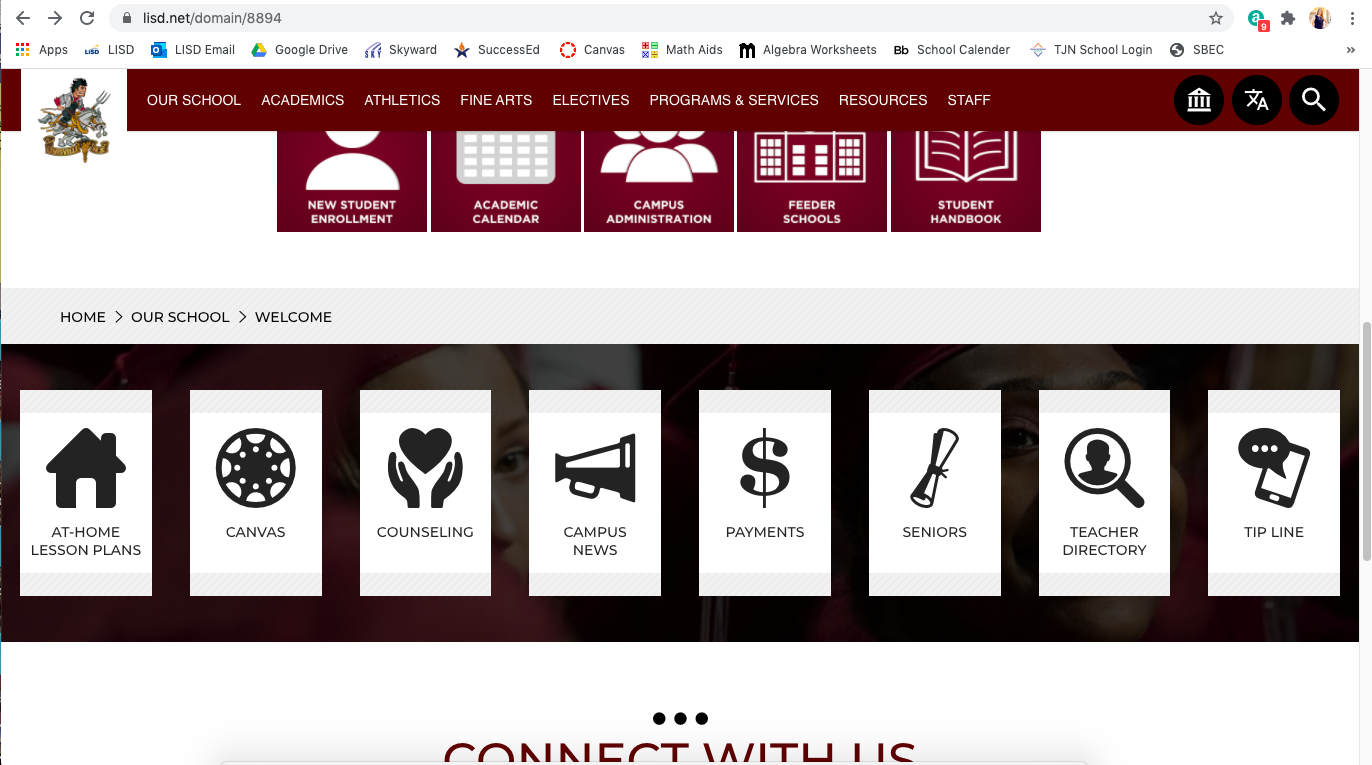 Step 2: Click on “Teacher Directory”, find your name and click on it.
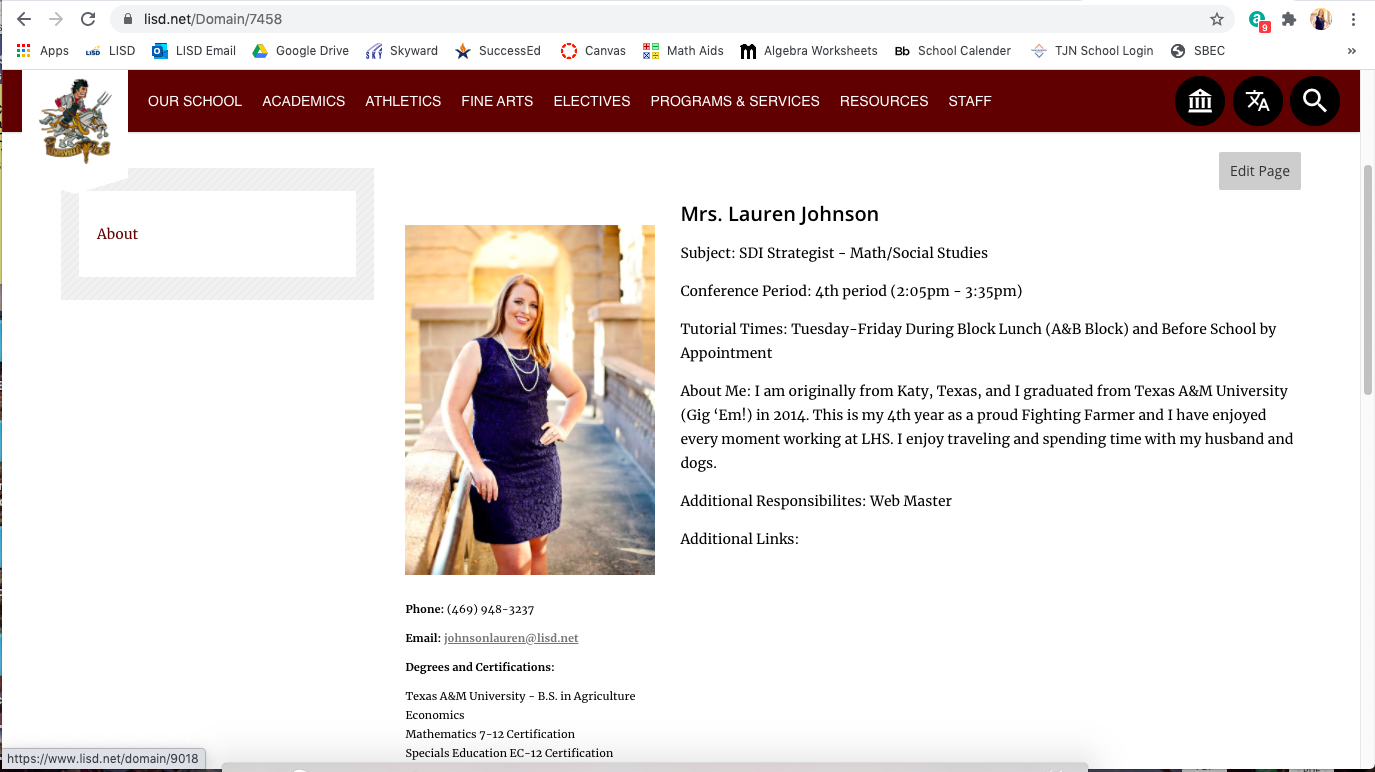 Step 3: Click on “Edit Page”
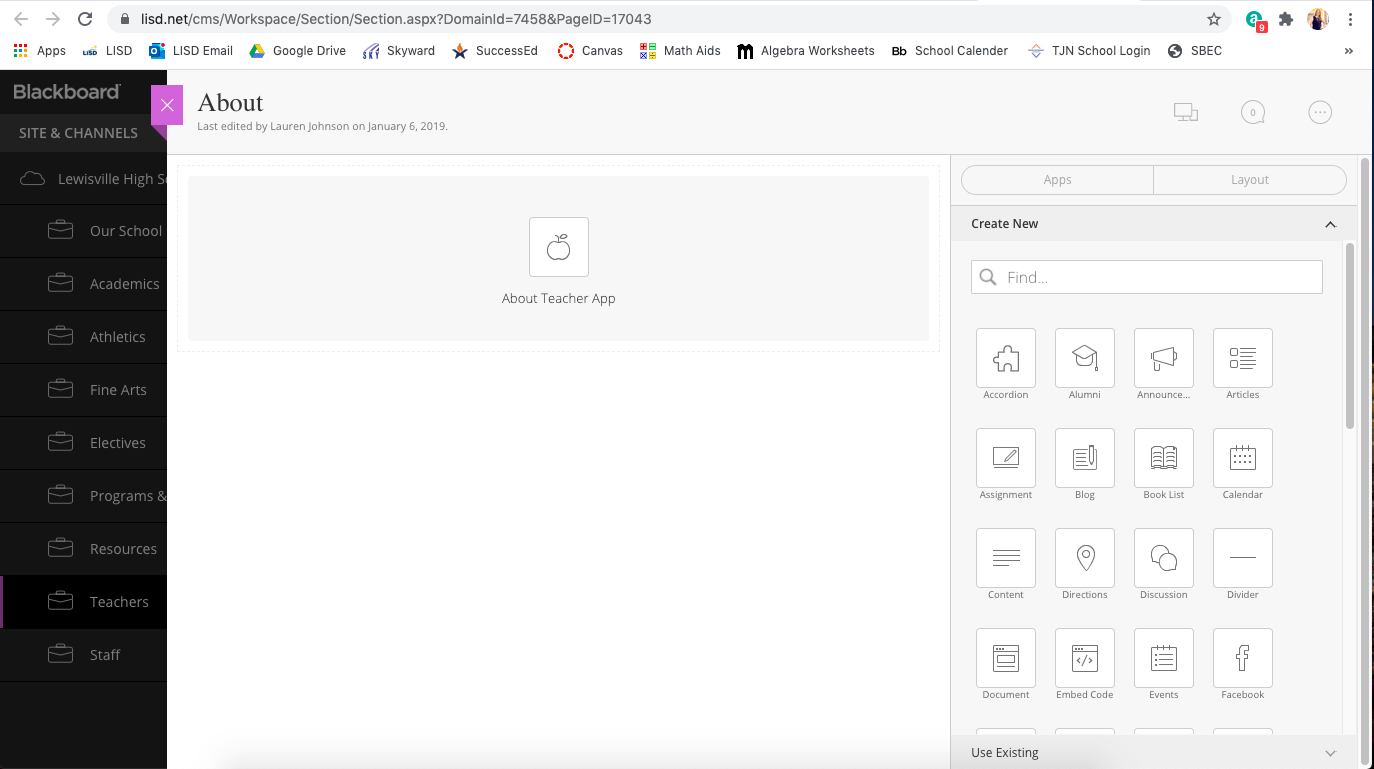 Step 4: Hover over the apple until you see a green pencil and click on it.
LHS Teacher Website
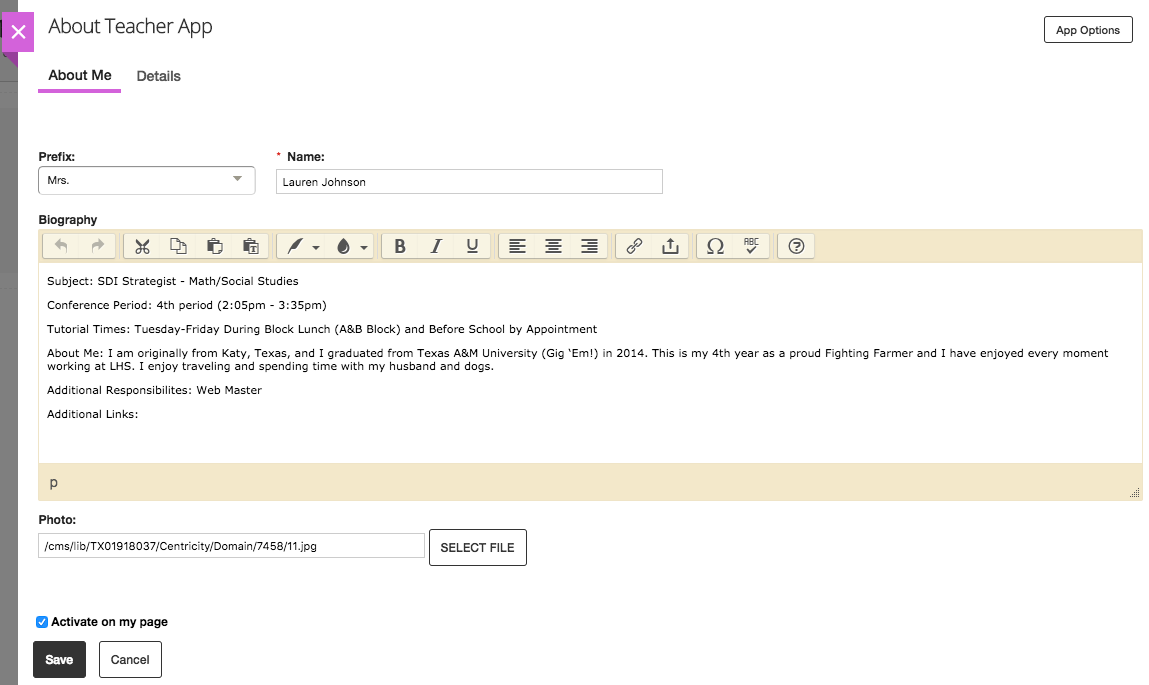 Complete your About Me section, add an appropriate photo of yourself, and update the “details” tab. Be sure to click save when you are done!
***For any website questions please contact Lauren Johnson or Allison Stamey.
Your “About Me” section should include at least the following items:
Subject Taught
Conference Time
Tutorial Times
About Me Section containing a couple sentence introducing yourself
For access or questions regarding athletics or club/activities pages please contact Lauren Johnson or Allison Stamey